East Cedar Grove Missionary Baptist AssociationCAPITAL GAINSINITIATIVE
A TWO YEAR PROJECTIN 4 PHASES
A
PHASE ONE ASSOCIATION-COMMUNITY
Every Church Contribute $3,000 (X42 Churches)$126,000
Every Family                      $1,000 (100 Families)     100,000
Each Individual                 $   500 (200 Individuals) 100,000
Tree of Life ($500 In Memory Leaf)(X 100 Leafs)        50,000
Hall of Honor (Above $5,000)        (X50)                   250,000
Corporate Comm. Recognition ($10,000) (X10)      100,000
                                                                                        $726, 000
Construct Donor Wall in The Lobby for Contributors
All Pastors Receive an Association Gold Card
All Churches Receive an Association Gold Plate
t
TREE OF LIFE “IN MEMORY OF” LEAFS
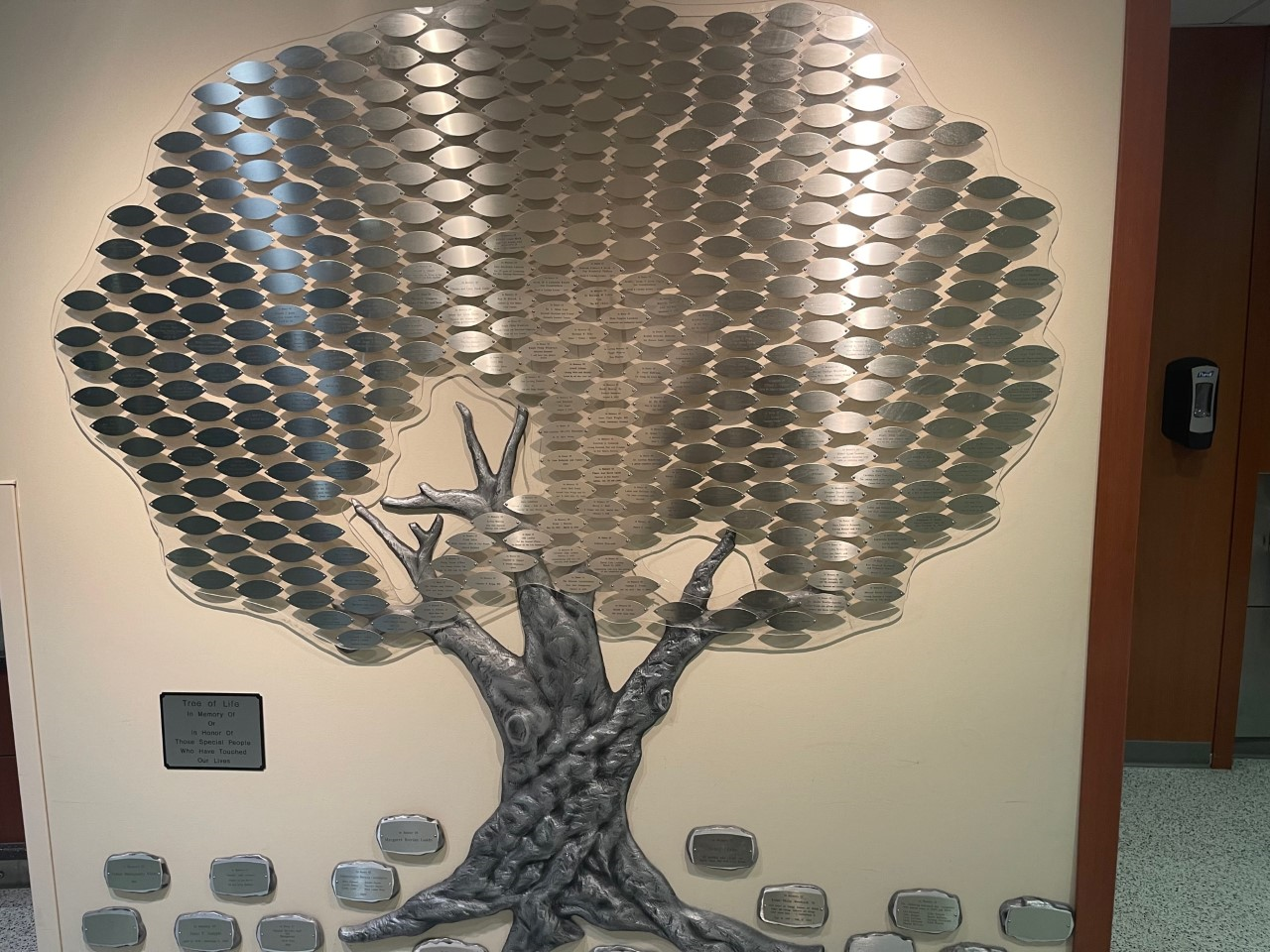 ECGMBAWALL OF HONOR
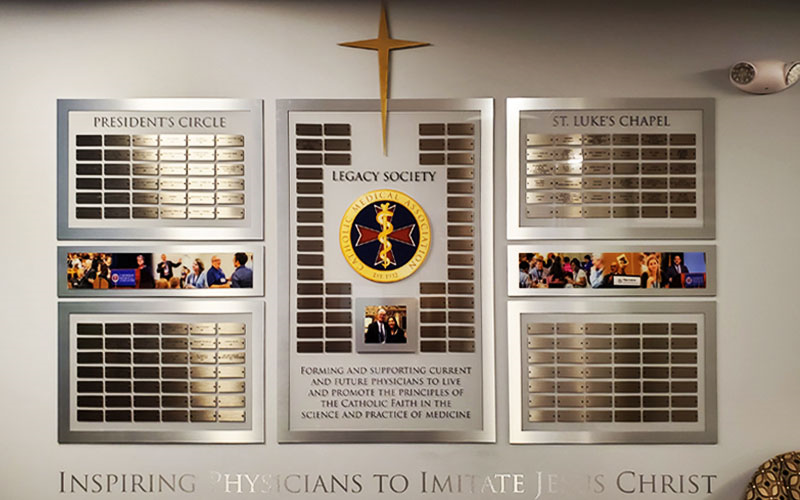 PHASE TWO GOSPEL CONCERT AT THE DEPAC
SEATING CAPACITY = 2,712
                            ONE DAY RENTAL = $22,000
                          BUDGET FOR EVENT= $20,000
     CONCERT TICKETS $34.00 UP X 2,712 SEATS= $92,208.00
                             ESTIMATED PROFIT $50,208.00

USE THIS EVENT TO 
CREATE AND GAIN ADDITIONAL AND AWARENESS
RECORD AND SELL THIS PRODUCT
TO BIRTH OR REESTABLISH A ECGMBA 100 VOICE CHOIR
PHASE THREEPHASE THREEBENEFIT DINNER
FEATURING NEW ECGMBA MASS CHOIR
RADIO PERSONALITY (FREE SERVICE)
SPECIAL RECOGNITIONS/SCHOLARSHIPS
KEYNOTE SPEAKER, GBSC
TICKETS $50 EACH (X500) =  $25,000
PHASE FOURGRANT INITIAVES
$200,000.00
PHASE 1= $  726,000PHASE 2= $    50,208PHASE 3= $    25,000 PHASE 4= $  200,000GRAND    $1,001,508
PHASE 5BANKING INSTITUTION
PHASES 1 THROUGH 4 
IS COLLATERAL  TO APPLY FOR
MILLION(S) DOLLAR BUSINESS LOAN
ANNUAL SESSION
INITIAVE STAGE ONE
PLEDGE DRIVE